Вебинар«Особенности использования и актуальность новой серии тематических проверочных работ для начальной школы, разработанных на основе КЭС и ориентированных на обновлённые ФГОС»
ЗАЙЦЕВА НИНА МИХАЙЛОВНА,
ЛОСЬ МАРГАРИТА ГЕННАДЬЕВНА, ТРУБИЦИНА АННА  ВЛАДИМИРОВНА
авторы пособия издательства «Интеллект - Центр»

18.10.2019г.
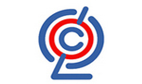 Обновленные стандарты
ФЕДЕРАЛЬНЫЙ ГОСУДАРСТВЕННЫЙ ОБРАЗОВАТЕЛЬНЫЙ СТАНДАРТ
НАЧАЛЬНОЕ ОБЩЕЕ ОБРАЗОВАНИЕ
Проект Приказа Минпросвещения России "Об утверждении федерального государственного образовательного стандарта начального общего образования (ФГОС НОО)"
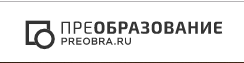 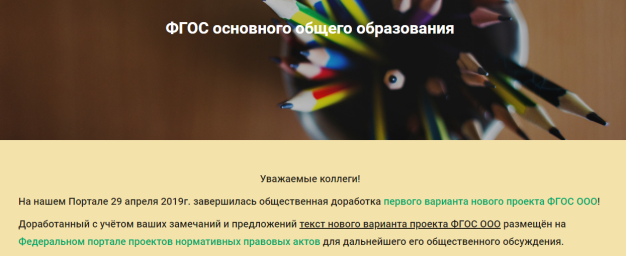 Тематические проверочные работы
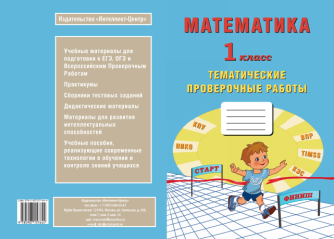 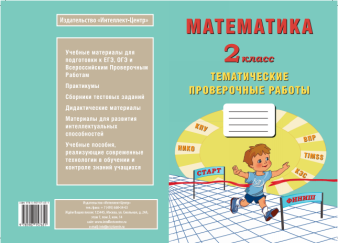 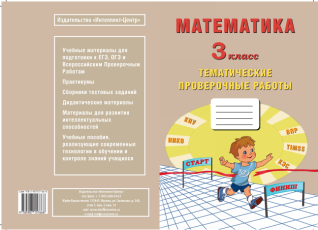 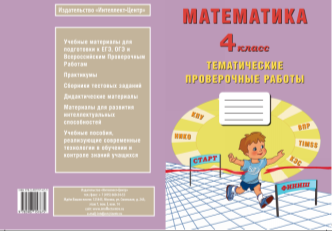 Издательство «Интеллект Центр»
2020
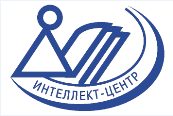 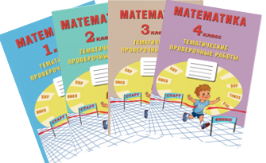 Тематические проверочные работы
Материалы пособия сформированы с учётом требований ФГОС, содержат контролируемые элементы содержания стандарта по каждой теме. Учебные задания ориентированы не только на оценку освоения предметных результатов обучения, но и на подготовку к решению задач в формате международных исследований качества образования.
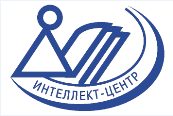 Содержание пособий
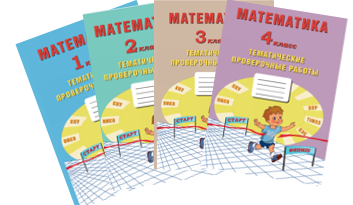 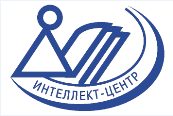 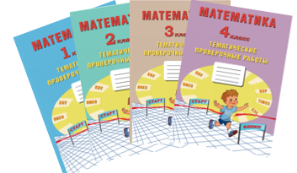 Содержание пособий
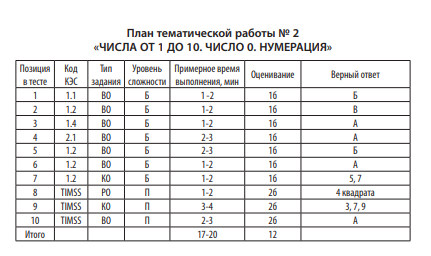 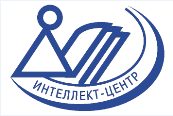 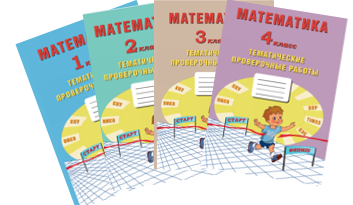 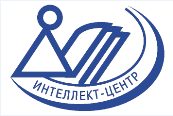 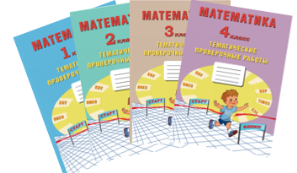 Тематическая работа № 4«Решение задач изученных видов»
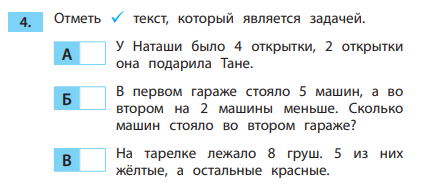 Содержание каждой тематической  работы соответствует основным разделам программы 
по математике согласно 
календарно – тематическому планированию.
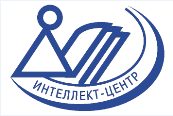 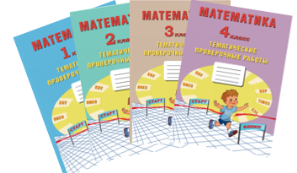 Тематическая работа № 5«Обобщение по теме «Числа от1 до 20»
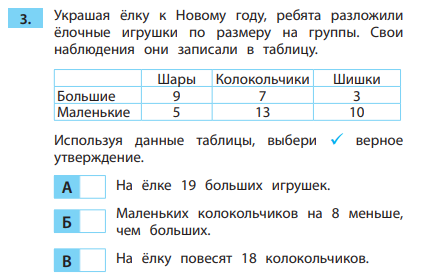 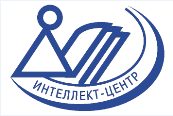 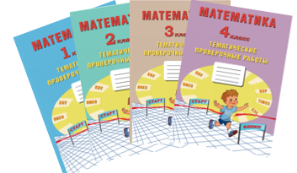 Тематические проверочные работы  1 класс
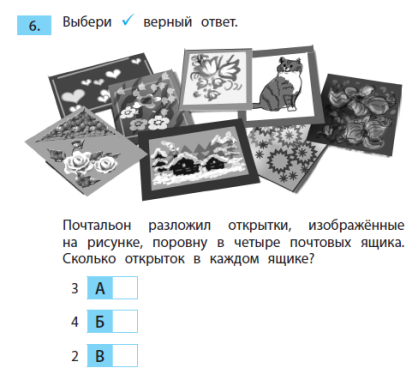 КЭС 
3.3. Представление полученной информации в виде рисунка, схемы или другой модели.
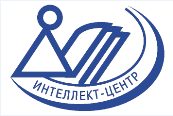 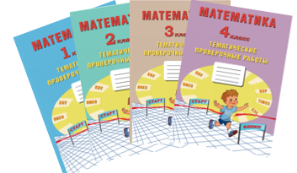 Тематические проверочные работы  1 класс
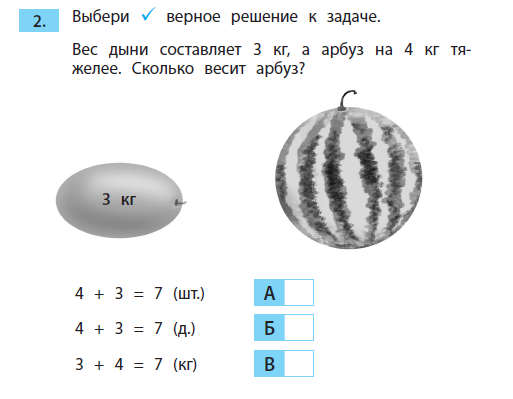 КЭС 
3.2. Установление зависимости между данными и искомой величинами.
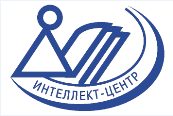 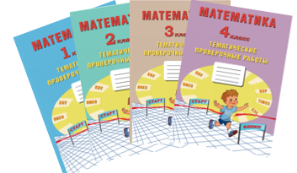 Тематические проверочные работы  1 класс
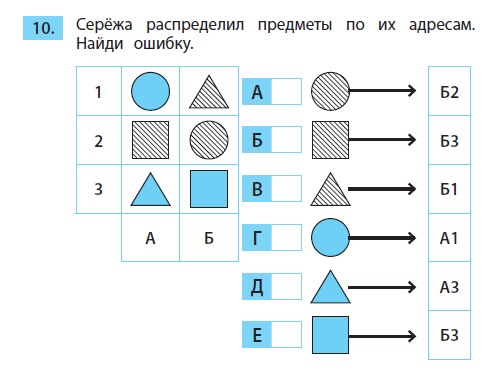 КЭС 
3.2. Установление зависимости между данными и искомой величинами.
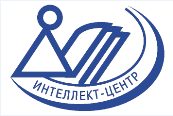 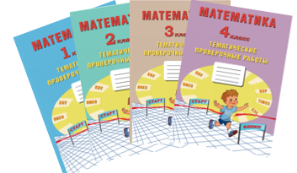 Тематические проверочные работы  2 класс
КЭС 
3.1.2.Выбор действия при решении задачи.
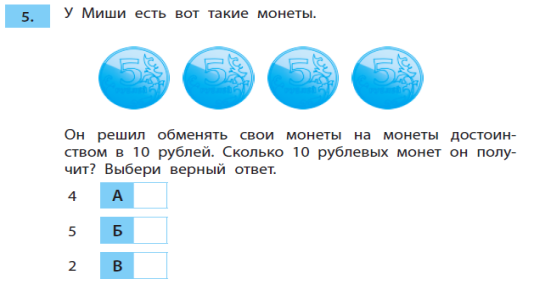 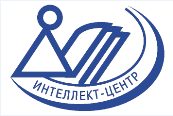 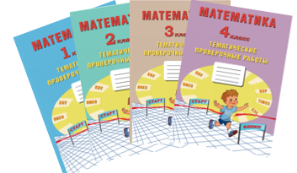 Тематические проверочные работы  2 класс
КЭС 
1.4.2. Умножение и деление с использованием таблицы умножения.
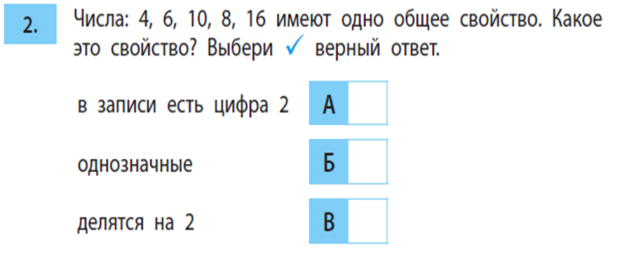 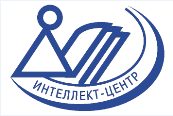 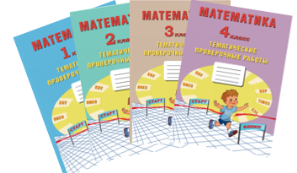 Тематические проверочные работы  2 класс
КЭС 
1.6.2. Знакомство с делением на уровне предметных действий. Делимое, делитель, частное и его значение.
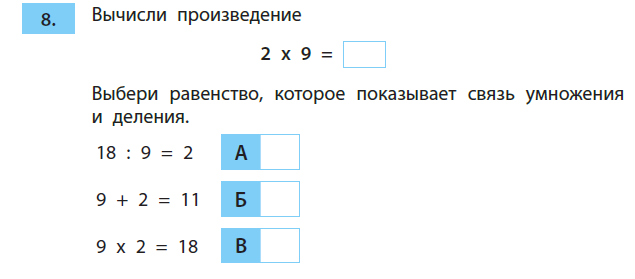 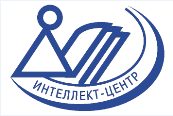 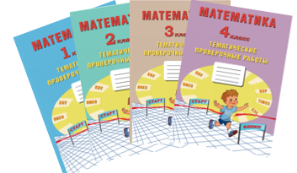 Тематические проверочные работы  3 класс
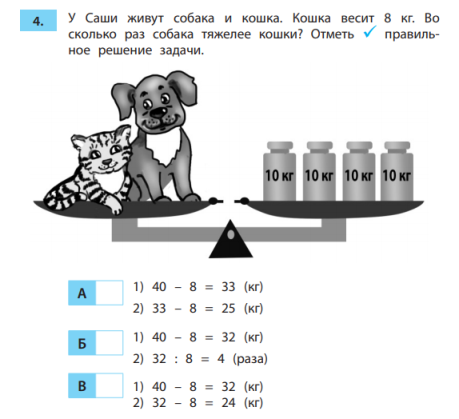 КЭС 
 2.1 Единицы массы (грамм, килограмм), сравнение предметов по массе: установление между ними соотношения тяжелее/легче на/в.
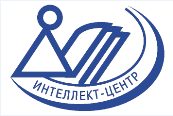 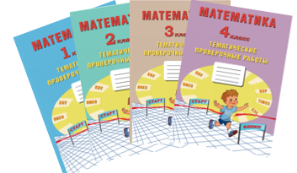 Тематические проверочные работы  3 класс
КЭС 
4.3 Вычисление  периметра и площади прямоугольника
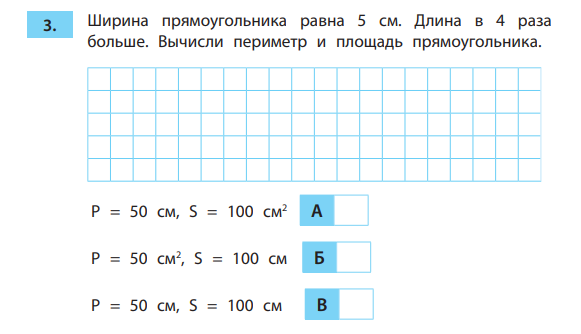 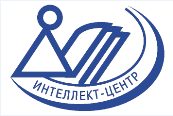 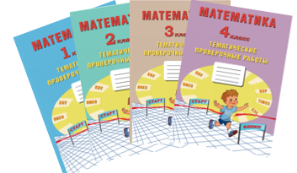 Тематические проверочные работы  3 класс
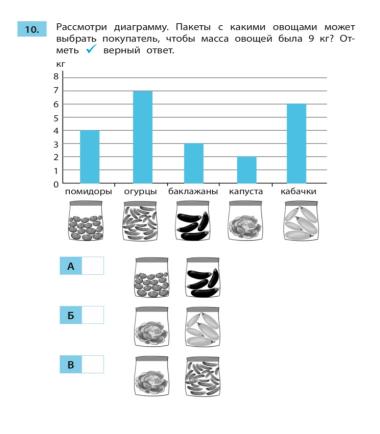 КЭС 
5.2 Извлечение и использование для решения задач информации, представленной в простейших таблицах с данными
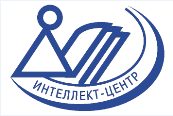 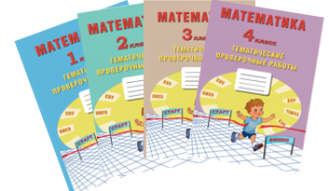 Учебные задания повышенной сложности в формате международных исследований качества образования
Международное мониторинговое исследование качества школьного математического и естественнонаучного образования TIMSS.
Инструментарий TIMSS
оценивает образовательные достижения учащихся.
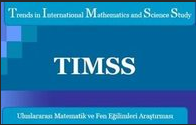 http://etimss.testoko.ru/test/
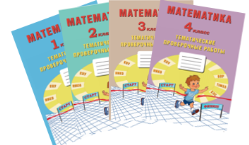 Задания TIMSS 1 класс
КЭС 
3.3. Представление полученной информации в виде рисунка, схемы или другой модели.
Задание в тетради
Оригинальное задание TIMSS
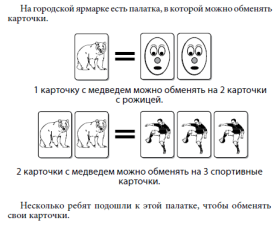 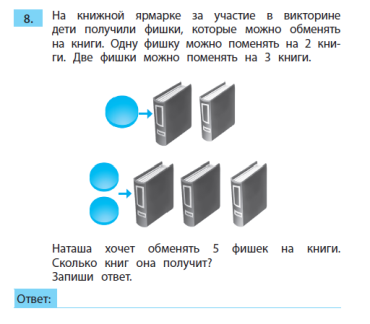 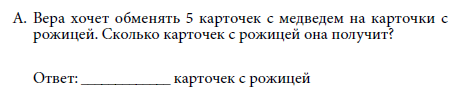 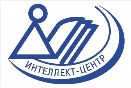 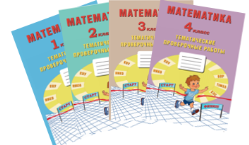 Задания TIMSS 1 класс
КЭС 
3.3. Представление полученной информации в виде рисунка, схемы или другой модели.
Задание в тетради
Оригинальное задание TIMSS
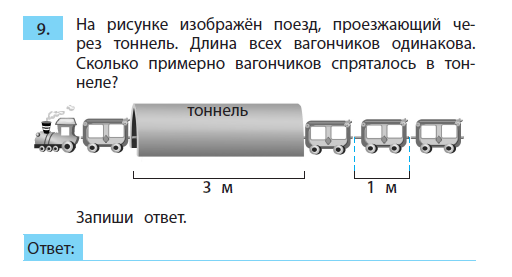 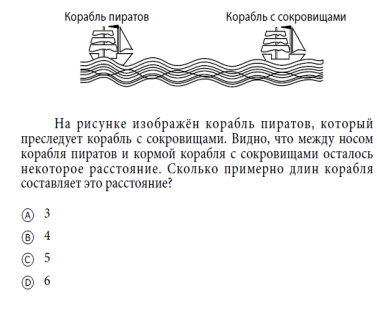 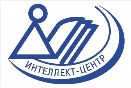 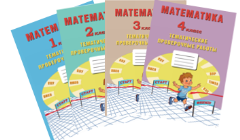 Задания TIMSS 2 класс
Оригинальное задание TIMSS
Задание из нашей тетради
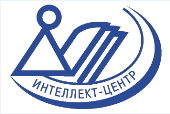 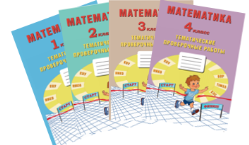 Задания TIMSS 2 класс
Задание в тетради
Оригинальное задание TIMSS
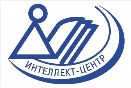 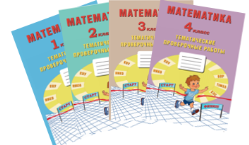 Задания TIMSS 3 класс
Оригинальное задание TIMSS
Задание в тетради
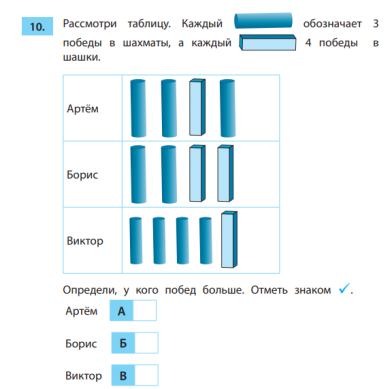 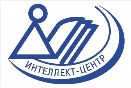 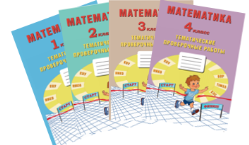 Задания TIMSS 3 класс
Оригинальное задание TIMSS
Задание в тетради
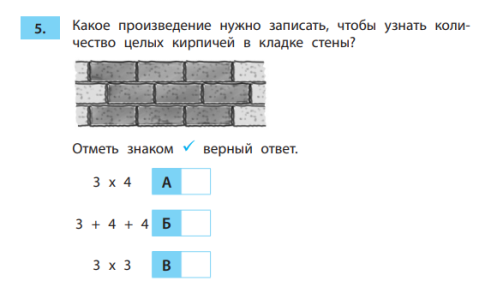 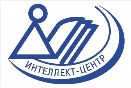 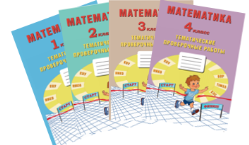 Задания TIMSS 3 класс
Оригинальное задание TIMSS
Задание в тетради
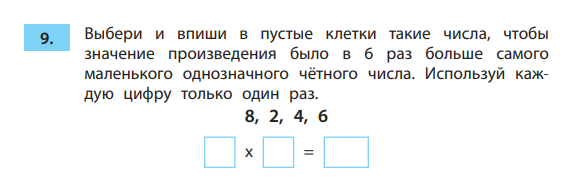 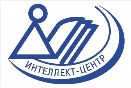 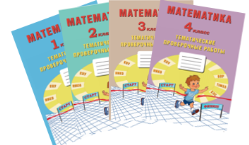 Задания TIMSS 3 класс
Оригинальное задание TIMSS
Задание в тетради
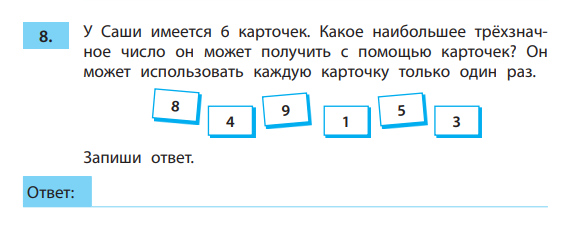 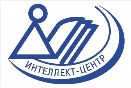 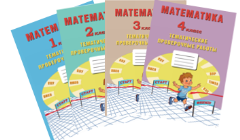 Задания TIMSS 4 класс
Оригинальное задание TIMSS
Задание из нашей тетради
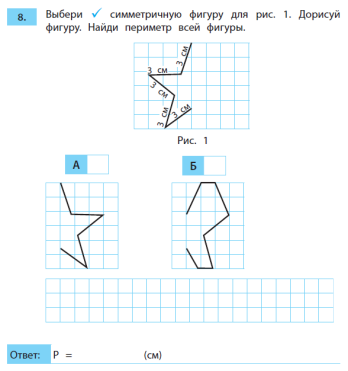 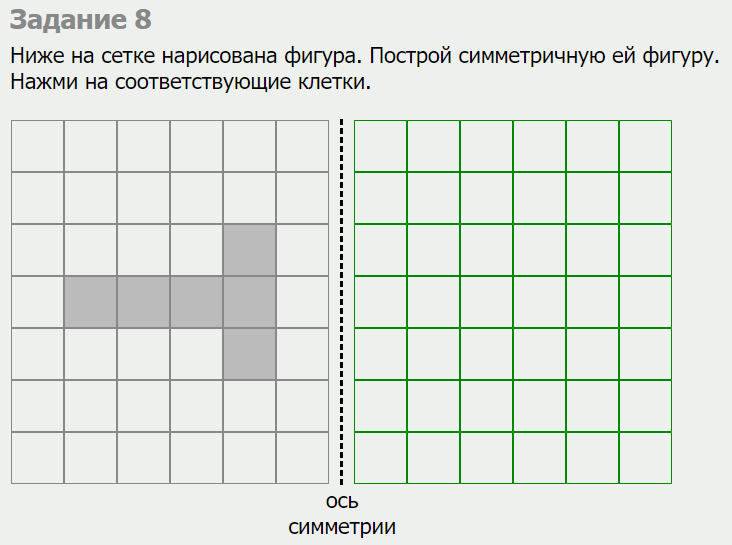 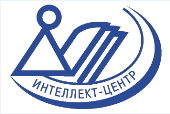 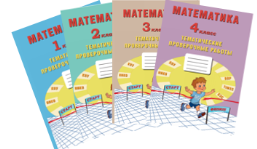 Задания TIMSS 4 класс
Оригинальное задание TIMSS
Задание из нашей тетради
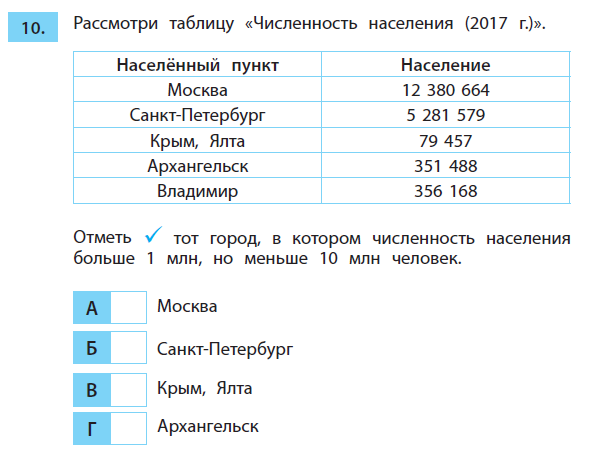 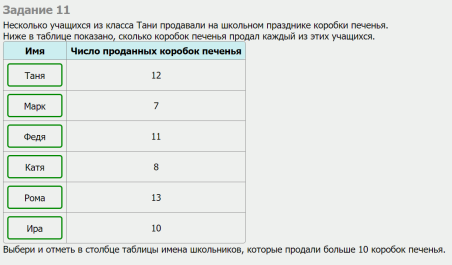 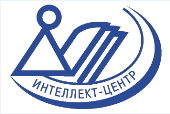 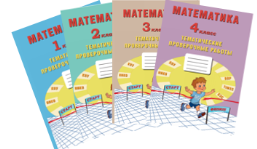 Задания TIMSS 4 класс
Оригинальное задание TIMSS
Задание из нашей тетради
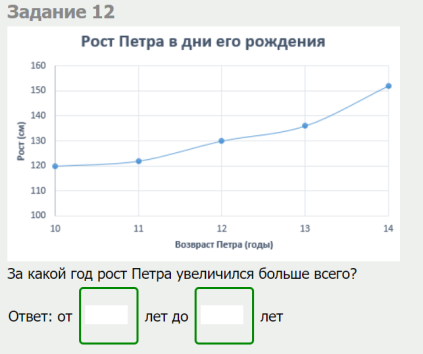 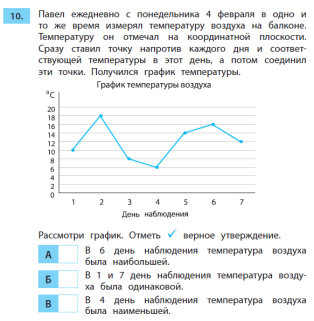 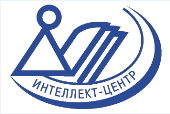 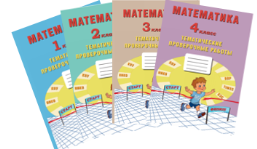 Задания TIMSS 4 класс
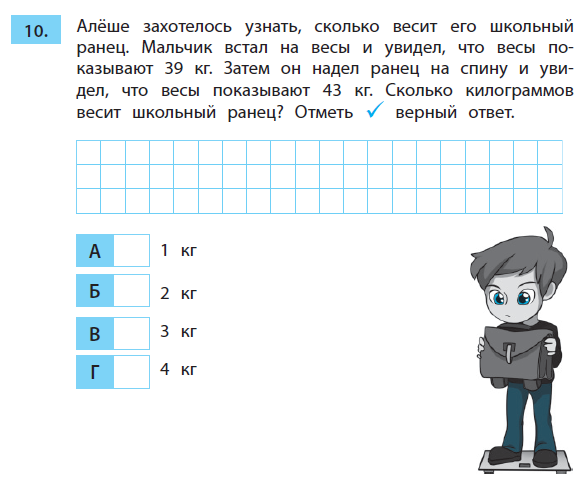 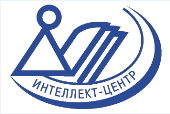 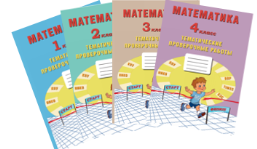 Задания TIMSS 4 класс
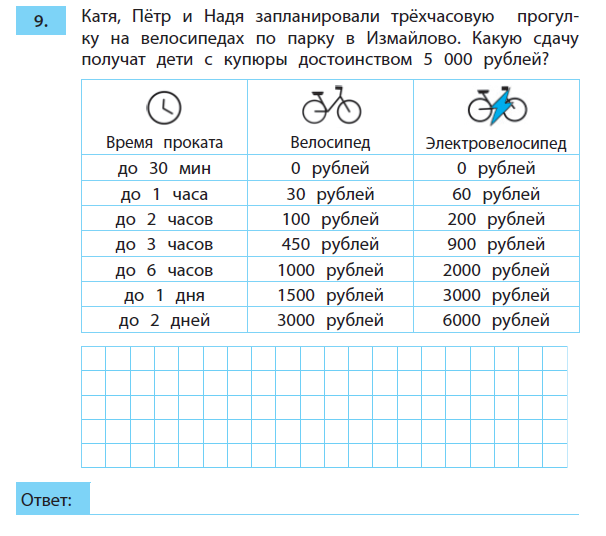 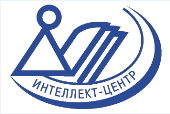 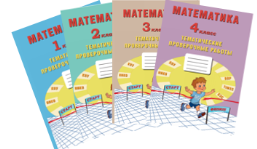 Задания TIMSS 4 класс
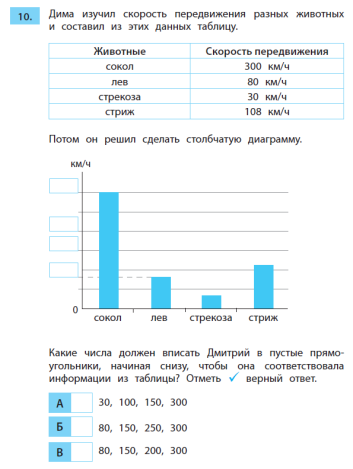 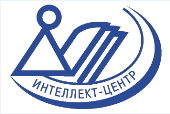 Задания TIMSS 4 класс
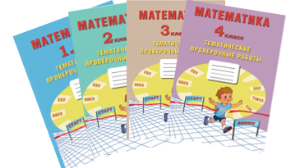 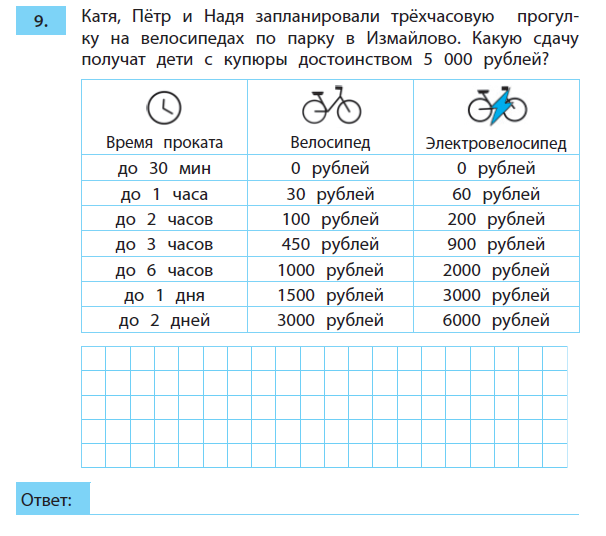 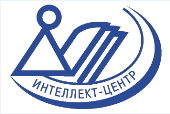 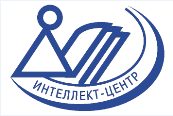 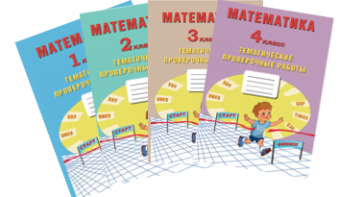 Тематические проверочные работы 
позволят оценить
уровень освоения планируемых результатов 
по учебному предмету «Математика» 
в 1, 2, 3,4 классах.
 Задания ориентированы не только на оценку освоения предметных результатов обучения, но и на подготовку к решению задач в формате международных исследований качества образования.